OMA HISTORIA
OMA HISTORIA
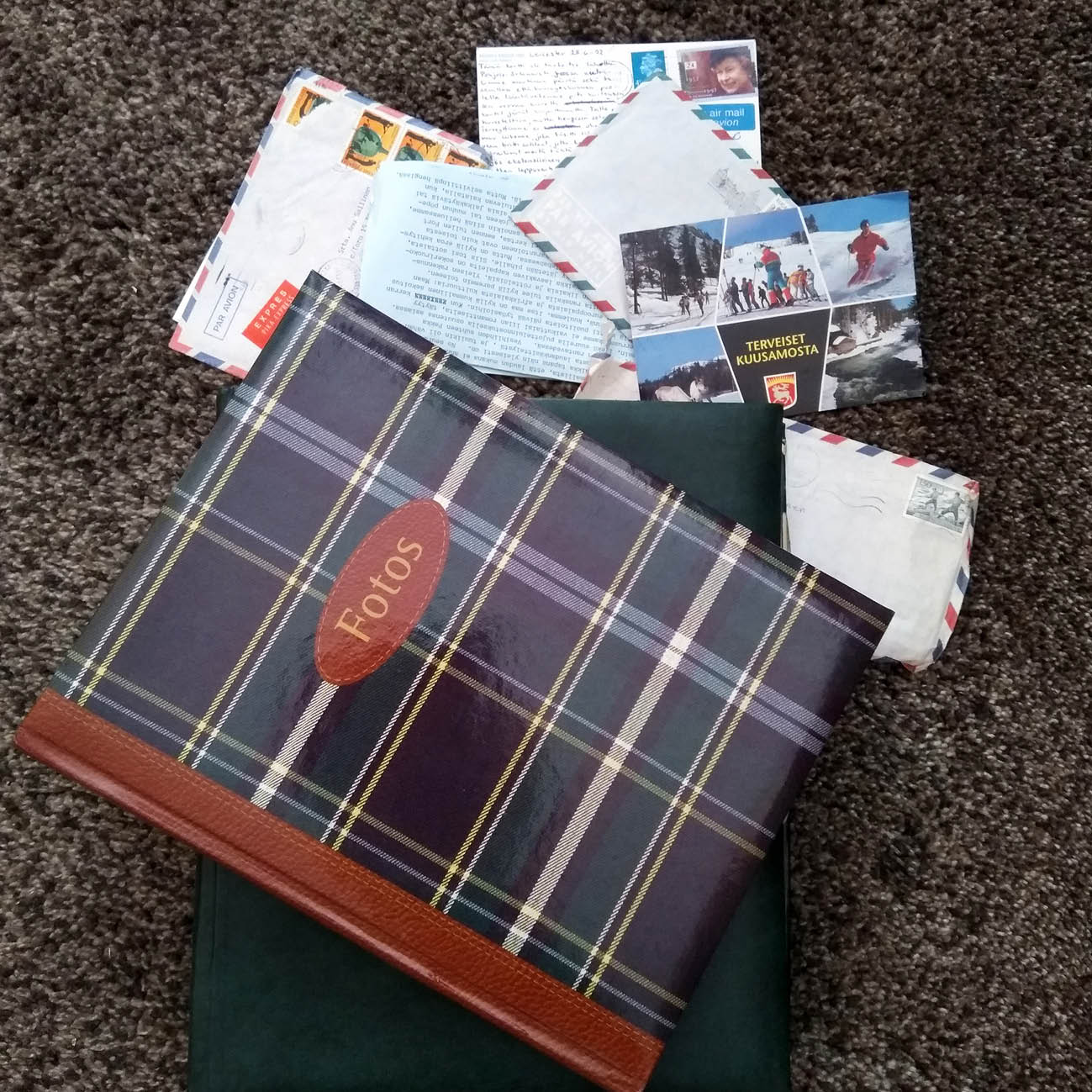 1
Tyhjä taulukko, sivut 2 ja 3
2
3
Tyhjä taulukko, sivut 4 ja 5
4
5